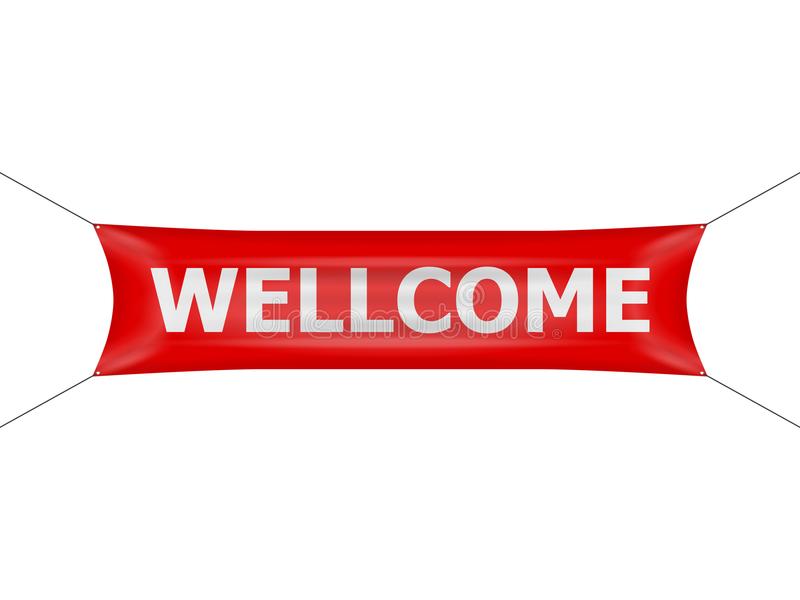 আজকের বিষয়: রসায়ন প্রথম পত্র
শ্রেণি:   একাদশ 
অধ্যায়: দ্বিতীয়
পাঠঃ ৪
সময়ঃ ৪০মিনিট
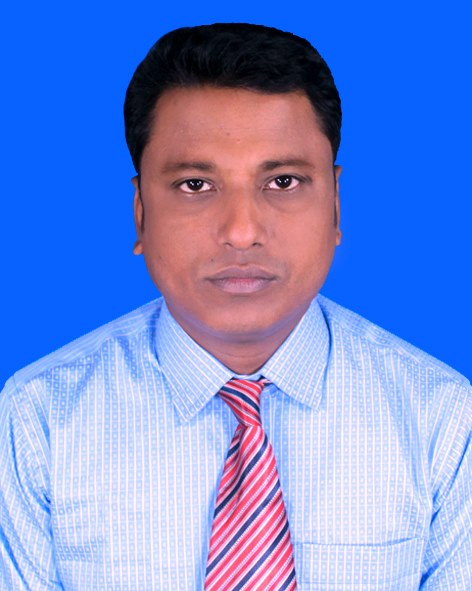 শিক্ষক পরিচিতি
মোঃ সেলিম জাহাঙ্গীর
রসায়ন প্রভাষক
ডিমলা ইসলামিয়া ডিগ্রী কলেজ
ডিমলা নীলফামারী
ইমেইল: salimzahangir11@amil.com
শিখনফলঃ
১। কোয়ান্টাম সংখ্যার সম্পূর্কে জানতে পারবো।
২। কোয়ান্টাম সংখ্যার শ্রেণিবিভাগ করতে পারবো।
৩।প্রধান,সহকারী,চুম্বকীয় ও ঘূর্ণন কোয়ান্টাম সংখ্যা ব্যাখ্যা করতে পারবো।
১। কোয়ান্টাম সংখ্যা কি?
যে সকল রাশি বা সংখ্যা দ্বারা পরমাণুতে ইলেকট্রনের কক্ষপথ বা শক্তি স্তরের আকার ও আকৃতি, ত্রিমাত্রিক বিন্যাস এবং ইলেকট্রনের কক্ষপথের অক্ষ বরাবর স্পিন বা আবর্তন গতি সম্পর্কে তথ্য পাওয়া যায় তাকে কোয়ান্টাম সংখ্যা বলে
২। কোয়ান্টাম সংখ্যার শ্রেণিবিভাগঃ
প্রধান
ঘূর্ণন
চুম্বকীয়
সহকারী
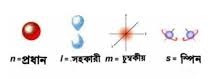 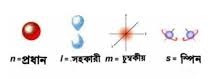 ১. প্রধান কোয়ান্টাম সংখ্যা(n)
যে কোয়ান্টাম সংখ্যার সাহায্যে পরমাণুতে অবস্থিত ইলেকট্রনের শক্তিস্তরের আকার নির্ণয় করা যায় তাকে প্রধান কোয়ান্টাম সংখ্যা বলে। একে n দ্বারা প্রকাশ করা হয়,n এর মান যযথাক্রমে 1,2,3,4..... প্রভৃতি পূর্ণ সংখ্যা।প্রধান কোয়ান্টাম সংখ্যার মান বৃদ্ধি হলে নিউক্লিয়াস হতে প্রধান স্তরের দুরত্ব এবং শক্তিস্তরের আকার বৃদ্ধি পায়। বোর মতবাদ অনুসারে n=1 হলে ১ম শক্তিস্তর বা K শেল, n=2 হলে ২য় শক্তিস্তর বা L শেল, n=3 এবং n=4 হলে M ও N ইত্যাদি বোঝায়। যে কোনো প্রধান শক্তিস্তর সর্বোচ্চ 2n^2 ইলেকট্রন ধারন করতে পারে।
২. গৌন কোয়ান্টাম সংখ্যা(l)
২। সহকারী কোয়ান্টাম সংখ্যাঃ একটি ইলেকট্রন প্রধান শক্তিস্তরের যে উপশক্তিস্তরে উপস্থিত থাকে তা প্রকাশের জন্য যে কোয়ান্টাম সংখ্যা ব্যাবহার করা হয় তাকে সহকারী কোয়ান্টাম সংখ্যা বলে। এটি দ্বারা উপশক্তিসস্তরের আকৃতি (Shape) নির্দেশ করে। একে l দ্বারা প্রকাশ করা হয় l এর মান n এর উপর নির্ভরশীল। l= ( ০ থেকে n-১পর্যন্ত) l এর মান ০,১,২,৩ হলে উপশক্তিস্তর সমূহকে যথাক্রমে s( Sharp), p ( Principal), d ( Diffuse), f ( Fundamental) দ্বারা প্রকাশ করা হয়। এখানে s উপস্তর টি ১ টি অরবিটাল নিয়ে গঠিত, p উপস্তরটি ৩ টি অরবিটাল নিয়ে গঠিত, d উপস্তরটি ৫ টি অরবিটাল নিয়ে গঠিত এবং f উপস্তরটি ৭ টি অরবিটাল নিয়ে গঠিত। প্রতিটি অরবিটালে সর্বোচ্চ ২ টি করে ইলেকট্রন থাকতে পারে। যেকোনো প্রধান স্তরের অন্তর্গত একই ধরনের উপকক্ষের মধ্যে সর্বাধিক ইলেকট্রন ধারনখক্ষমতা নির্দিষ্ট এবং তার মান হলো 2(2l+1)
৩।চৌম্বক কোয়ান্টাম সংখ্যাঃ পরমানুর কেন্দ্রে বিদ্যুত ক্ষেত্রের প্রভাবে চৌম্বক ক্ষেত্রের সৃষ্টি হয় আর বিদ্যুত বা তড়িৎ ক্ষেত্র ধনাত্মক চার্জ বহনকারী নিউক্লিয়াস ও ঋনাত্নক চার্জ যুক্ত ইলেকট্রন কে আবদ্ধ করতে পরমানুর অভ্যন্তরে উৎপন্ন হয়। উপশক্তিস্তর গুলো উত্তেজিত অবস্থায় চৌম্বক ক্ষেত্রের প্রভাবে আরো সুক্ষতর রেখায় বিভক্ত হয় আর এটি লক্ষ করেন ১৮৯৬ সালে বিজ্ঞানী জীম্যান। আর এই সুক্ষতর রেখা কে বলা হয় অরবিটাল। চৌম্বক কোয়ান্টাম সংখ্যাকে m দ্বারা প্রকাশ করা হয়। m এর মান l এর উপর নির্ভরশীল। m = ০ থেকে (+ -)l আবার প্রতি l এর জন্য m এর সম্ভাব্য মান (2l+1) 
৪। স্পিন কোয়ান্টাম সংখ্যাঃ বিজ্ঞানী উলেনবেক ও গুডস্মিথ ক্ষার ধাতুর অতি সুক্ষ রেখা বর্ণালি কে ব্যাখ্যার জন্য চতুর্থ একটি কোয়ান্টাম সংখ্যার প্রবর্তন করেন যাকে স্পিন কোয়ান্টাম সংখ্যা বা ঘূর্ণন কোয়ান্টাম সংখ্যা বলে। একে s দ্বারা প্রকাশ করা হয়। s এর দুটি মান +১/২ এবং - ১/২। + ঘড়ির কাটার দিকে ঘূর্ণন এবং - ঘড়ির কাটার বিপরীত দিকে ঘূর্ণন নির্দেশ করে। কোয়ান্টাম সংখ্যা ব্যাবহার করে একটি ইলেকট্রন এর শক্তিস্তর সম্পূর্ণরুপে বর্ণনা করা যায়। এবার একটি মাত্র ইলেকট্রন বিশিষ্ট পরমানু, আয়নের ক্ষেত্রে n তম কক্ষপথের ব্যাসার্ধ, n^2h^2 r =------------- 4π^2mZe^2 H পরমানুর ক্ষেত্রে a=5.292*10^-2
বাড়ির কাজঃ
১। কোয়ান্টাম সংখ্যা কি?
২। কোয়ান্টাম সংখ্যার শ্রেণিবিভাগ লিখ?
৩। কোয়ান্টাম সংখ্যার শ্রেণিবিভাগ ব্যাখ্যা কর?
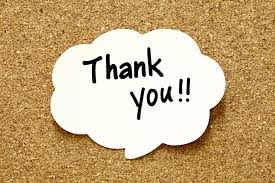